Certificate
Associate Degree,
Telecommunications
Bachelor’s Degree,
Network and Systems
Administration
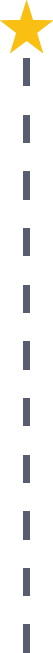 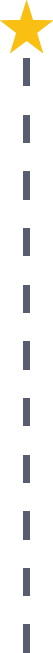 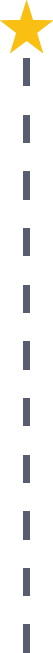 Start Pre-Construction
As early as grade 7
(based on readiness)
Line Technician
Median Salary: $41,890
Job Growth (10 yr): 11.8%
Annual Openings: 119
Average Tuition (1 yr): $0 –$3,900/yr
Installation Technician
Median Salary: $50,160
Job Growth (10 yr): 10.4%
Annual Openings: 202
Average Tuition (2 yrs): $3,900/yr
Telecommunication Manager
Median Salary: $91,710
Job Growth (10 yr): 15.7%
Annual Openings: 313
Average Tuition (4 yrs): $9,600/yr
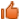 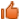 Workplace Visits
Job Shadow
Internship
Work
Supervised Experience
Internship
---
Work
Supervised Experience
---
Work
Internship
---
Work
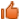 Data reflects 2014 Ohio labor statistics and public institutions of higher education for 2013-2014. For specific tuition costs, visit ohiohighered.org.
Ohio In-demand Occupations
Visit education.ohio.gov/CareerConnections for reference information. 
Course titles and sequences will vary between schools.
6/2015